Server Woes andZFS Performance
What happened, why we think it happened, and what we did about it once it had happened
February 2020 MUUG General Meeting:Server Woes and ZFS Performance
1
2020-Feb-11
Thanks / Credits
Thanks to
Allan Jude
Michael W. Lucas
Matt Ahrens
…and other random twitter users

Jonathan Stewart, and Les.net
February 2020 MUUG General Meeting:Server Woes and ZFS Performance
2
2020-Feb-11
How this all started
The server has 12 x 4TB HDDs arranged in a ZFS RAIDZ2 array, and 
2 x 256GB SSDs running both Linux md(8) RAID for boot, and two ZFS partitions each for both write cache (SLOG, aka ZIL) and read cache (L2ARC).
The server was connected to the ISP (Les.net) using 2 x 10GE interfaces, and 
1 (out of 2) 1Gbps ethernet ports to a local hardware firewall protecting the out-of-band mgmt. ports
February 2020 MUUG General Meeting:Server Woes and ZFS Performance
3
2020-Feb-11
How this all started, continued
…and the auto-updates had been broken for a while, without anyone noticing or fixing them.
(oops)
AND the server hadn’t been rebooted in quite a while.
So when I finally ran updates, we jumped multiple kernel (minor) versions...
straight into the post-regression-failure era for the bnx2x driver. 
and also erased the old, working, kernel, only keeping the two most recent.  &^%$#@!#$%$#@!!!!
February 2020 MUUG General Meeting:Server Woes and ZFS Performance
4
2020-Feb-11
Mucking with kernels
I wanted to avoid rolling my own kernel, as Debian applies a significant number of patches to upstream, none of whose importance I can guess.
But I’ll betcha at least one of them is important!
Luckily, Debian Backports provides the working kernel versions, so 5.3 and 5.4 were both available.
Much updating of toolchain and supporting packages was required to get 5.3 running, 5.4 was impossible.
February 2020 MUUG General Meeting:Server Woes and ZFS Performance
5
2020-Feb-11
Mucking with kernels, continued
Once everything had leveled up to 5.3, it was then possible to advance to 5.4.
5.3 did not fix the hard-lockup bug in bnx2x
Neither did 5.4. 
Newer firmware is available, but can’t figure out how to load it – the firmware version string is hardcoded into the module!
February 2020 MUUG General Meeting:Server Woes and ZFS Performance
6
2020-Feb-11
Kernel status
Muug.ca now runs 5.4.
ZFS modules are not 100% supported on 5.4 yet, but close enough that they work.
Only one error is logged at module-load time, and it seems to be harmless.
I guess this is still an improvement, overall… *sigh*
February 2020 MUUG General Meeting:Server Woes and ZFS Performance
7
2020-Feb-11
ZFS problems, 1
While we were looking at the kernel problems, we noticed that average network throughput on our 20Gbps link was only ~200Mbps.
What happened to the other 99.9% of theoretically-available performance?
I’m personally connected (at work) to Muug.ca via Les.net and MBIX at 10Gbps, so watching my VMs update at modem speeds really ticks me off!
February 2020 MUUG General Meeting:Server Woes and ZFS Performance
8
2020-Feb-11
ZFS problems, 2
Local testing verified that the filesystem was the problem, not the network stack.
mlocate’s updatedb(8) could take >24hrs to run!
Hundreds upon hundreds of processes in IOWAIT caused load averages > 1000.  You read that right.  The 1-minute loadavg was regularly in excess of 800.
This in turn caused Sendmail to pause itself, in order to “save” the server.  Except sendmail was running from SSDs, which were not IO-bound, so all it accomplished was to randomly stop delivering mail.
February 2020 MUUG General Meeting:Server Woes and ZFS Performance
9
2020-Feb-11
Apache & mod_php
Load average is calculated by counting the # of processes waiting on the kernel’s run queue.  This includes processes in IOWAIT.
Apache is a preforking server, one process per connection.
Lots and lots of connections = lots and lots of proceses = silly load average numbers.
Mod_php is no longer best practice, hasn’t been for years both for performance and security reasons.  (Nor are SSI documents, let’s just ignore that for now, though.)
February 2020 MUUG General Meeting:Server Woes and ZFS Performance
10
2020-Feb-11
Nginx and PHP-FPM
To reduce the load average by leaving the prefork model means switching to php-fpm anyway.
We’ve tried a few times to ditch Apache for the much more efficient Nginx, maybe we can succeed this time?
Success.  And implementation of the QoS module in nginx, too, to mitigate people hammering the ^%$# out of the server with hundreds of concurrent processes.
Some SSI converted to PHP.  Many PHP uplifts (some of this code was written for PHP3) were required.
February 2020 MUUG General Meeting:Server Woes and ZFS Performance
11
2020-Feb-11
Another network oops
To keep muug.ca online at all, traffic was re-routed through the hardware firewall protecting the out-of-band interface.
A pfSense/Netgate SG-2220
This worked, but for one thing…
The Management network at Les.net is 100Mbps, not 1Gbps.
Oops.  No wonder it’s so slow, now…
But at least it’s online?
February 2020 MUUG General Meeting:Server Woes and ZFS Performance
12
2020-Feb-11
Network solution, for now
Les.net made available to us (at no charge) a 1Gbps ethernet port
Muug.ca now runs off that 1Gb ethernet port, until the 10GE ports become usable again.
The management router is no longer pushing 99.9Mbps 24x7, which makes Les.net’s operation staff a bit happier.
Turns out anything running 24x7 at 99.9% triggers various alarms, even if it’s relatively harmless.
February 2020 MUUG General Meeting:Server Woes and ZFS Performance
13
2020-Feb-11
ZFS problems, 3
Around the same time, one of the SSDs started alerting on a SMART pre-failure condition.
The other SSD was showing some concerning SMART stats, even though it hadn’t declared a pre-failure condition yet.
One SSD was replaced, and a replacement for the other one was acquired (in advance, this time).
These were already the 2nd or 3rd set of SSDs we’d gone through!
February 2020 MUUG General Meeting:Server Woes and ZFS Performance
14
2020-Feb-11
ZFS problems, 4
The SLOG was mirrored across both SSDs, so both got the same write load applied to them.
SLOG is the correct term for a ZIL when the ZIL is on a separate device.  Most people still call it a “dedicated ZIL” or something like that.
The Intel SSD indicated that we’d written some unbelievable number of terabytes to a 256GB drive.
SLOG is a very, very busy partition, it turns out.
And it’s not needed at all for datasets where you can afford to lose ~5sec of data.
The array now runs in the ZFS equivalent of “async” mode, so it’s now only about as reliable as ext4 in the face of power outages or crashes.
February 2020 MUUG General Meeting:Server Woes and ZFS Performance
15
2020-Feb-11
ZFS problems, 5
Remember we had both SLOG and L2ARC on the same set of SSDs?
Turns out that was dumb.
It seemed like a good idea at the time…
Oh, and L2ARCs are deliberately throttled after a reboot, in order to not overwhelm them when they are “really fast” 15K RPM SAS or SCSI drives fronting an array of “really slow” SATA or SCSI 5400rpm drives.
But these are SSDs, they can take a lot more (random) writes in the same period of time…
There’s a tunable knob for that!
February 2020 MUUG General Meeting:Server Woes and ZFS Performance
16
2020-Feb-11
ZFS Overkill, 1
In order to save our SSDs, we eliminated both the L2ARC and the SLOG from them.
This made ZFS reallllllllllllly slow.  There’s some not-too-hard math that explains exactly why, but essentially high-spindle-count is good for capacity, not speed.
We probably should’ve done RAID 60 instead of RAID 6.  Oh, well… too late to change our minds about it now.
But we need that L2ARC cache, even if “sync=disabled” eliminated the need for the SLOG
February 2020 MUUG General Meeting:Server Woes and ZFS Performance
17
2020-Feb-11
ZFS Overkill, 2
So the server has no free drive bays whatsoever.  There isn’t enough room or ports to float another SSD inside the case.  (It’s a 1U case.)
But wait, there’s a single PCIe slot with riser card, surely we can do something with that?
We can – NVMe!
But the board doesn’t support NVMe…
February 2020 MUUG General Meeting:Server Woes and ZFS Performance
18
2020-Feb-11
ZFS Overkill, 3
Turns out NVMe (in the M.2 form factor) only needs motherboard support to boot.  We aren’t booting from it.
Obtained an M.2 to PCIe x8 adapter online, obtained a ~1TB NVMe drive online, combine the two, insert into slot… and nothing.
Well, shoot.
February 2020 MUUG General Meeting:Server Woes and ZFS Performance
19
2020-Feb-11
ZFS Overkill, 4
After discovering there’s an NVMe kernel module that needs to be loaded, it got loaded.
After discovering that NVMe devices have weird device naming conventions, I found the device.
…and partitioned it.
…and turned it into L2ARC for the main ZFS array
ZZZZOOOOOOOOOMMMMMM!
February 2020 MUUG General Meeting:Server Woes and ZFS Performance
20
2020-Feb-11
ZFS Overkill, 5
Well, almost.  Many ZFS tunables had to be tuned:
l2arc_headroom=100
l2arc_noprefetch=0
l2arc_write_boost=1073741824
l2arc_write_max=1073741824
zfetch_array_rd_sz=1073741824
zfetch_max_streams=24
zfs_arc_grow_retry=1
zfs_arc_max=25769803776
zfs_arc_meta_limit=25769803776
zfs_arc_meta_prune=1
zfs_dedup_prefetch=1
…35 different settings, in total!
February 2020 MUUG General Meeting:Server Woes and ZFS Performance
21
2020-Feb-11
ZFS Results, 1
NVMe Disk I/O in bps:




Not too impressive, really…
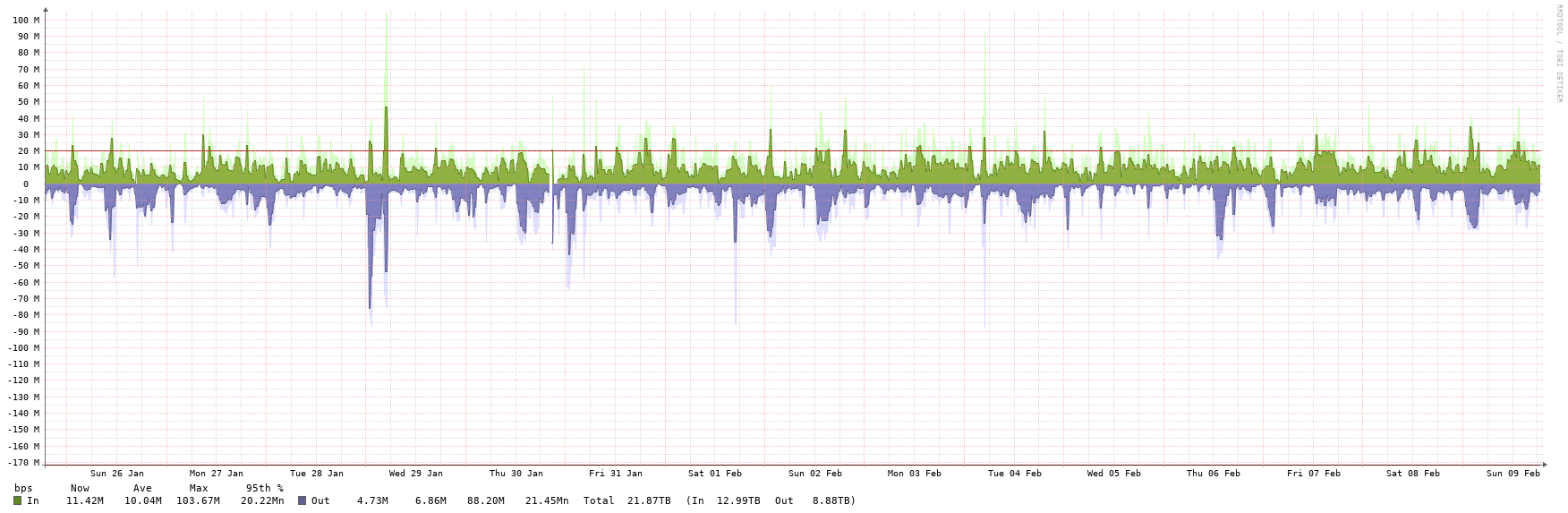 February 2020 MUUG General Meeting:Server Woes and ZFS Performance
22
2020-Feb-11
ZFS Results, 2
NVMe Disk I/O in IOPS:




What was that about unimpressive, again?
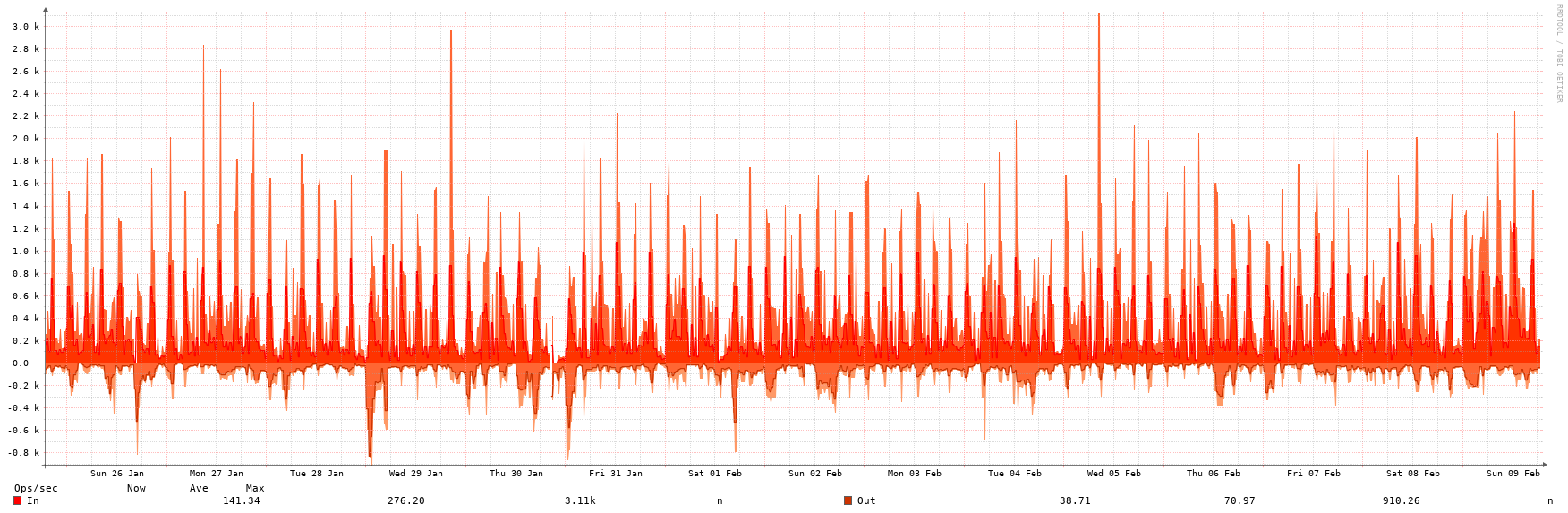 February 2020 MUUG General Meeting:Server Woes and ZFS Performance
23
2020-Feb-11
Overall throughput
All ports and all traffic, combined:




Not too bad, not awesome either.
Not really sure why it isn’t better…
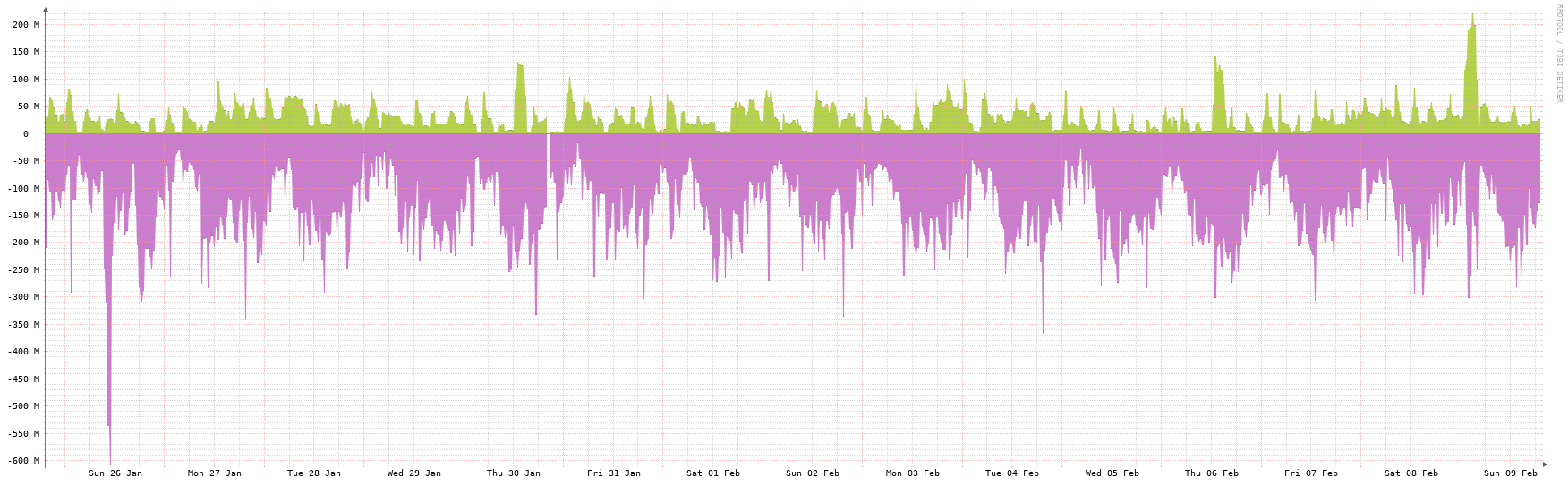 February 2020 MUUG General Meeting:Server Woes and ZFS Performance
24
2020-Feb-11
LibreNMS
Pause to demonstrate LibreNMS
February 2020 MUUG General Meeting:Server Woes and ZFS Performance
25
2020-Feb-11
Results
Server still can’t use the 2x10GE ports, using 1x1Gbps for now.  Not a major bottleneck.
Server monitoring now exists in far greater breadth & depth than ever before.
Holy cow did ZFS ever get a lot faster!
We’re no longer murdering our SSDs on a semi-regular basis now.
We spent a little bit of money.
Image credit: Charlie Cottrell, https://xeyeti.com/, https://charliecottrell.com/
October 2019 MUUG General Meeting:Email Header Rewriting
26
2020-Feb-11